ピカ王 ミニ
【提案書】
ドイツBASF社のバソテクトRを使用した、洗剤を使わずとも綺麗に汚れを落とせるメラニンスポンジです。国内生産なため安心してご活用いただけます。ノベルティや特典用におすすめ。
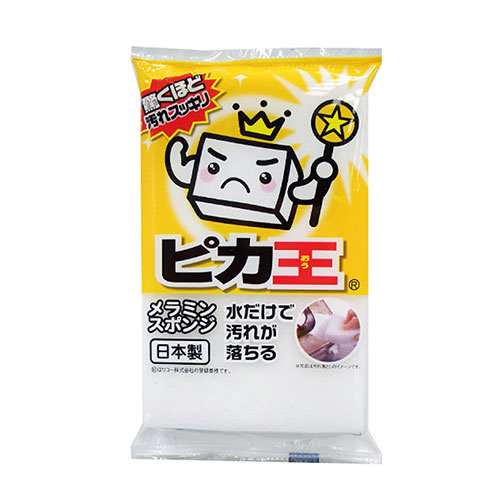 特徴
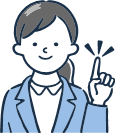 納期
納期スペース
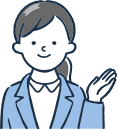 仕様
素材：メラミンフォーム
サイズ：110×70×15mm
包装：包装袋
生産国：日本
お見積りスペース
お見積